Информация об исполнении  областного бюджетаза I квартал 2014-2015 годов
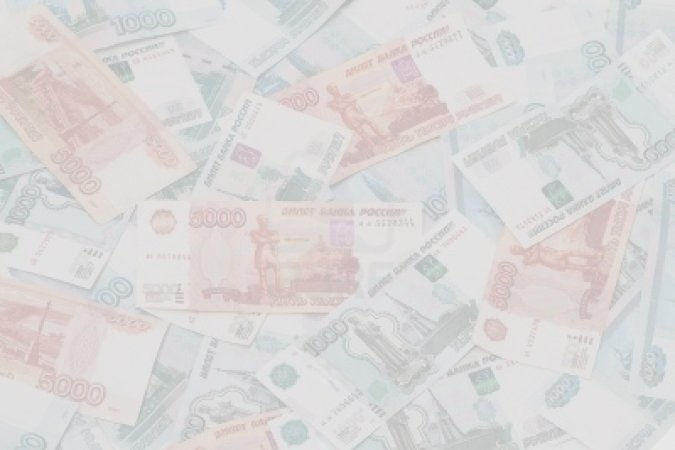 тыс. рублей
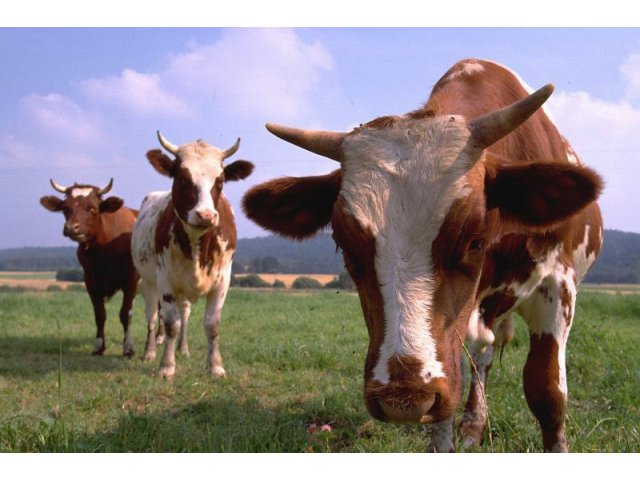 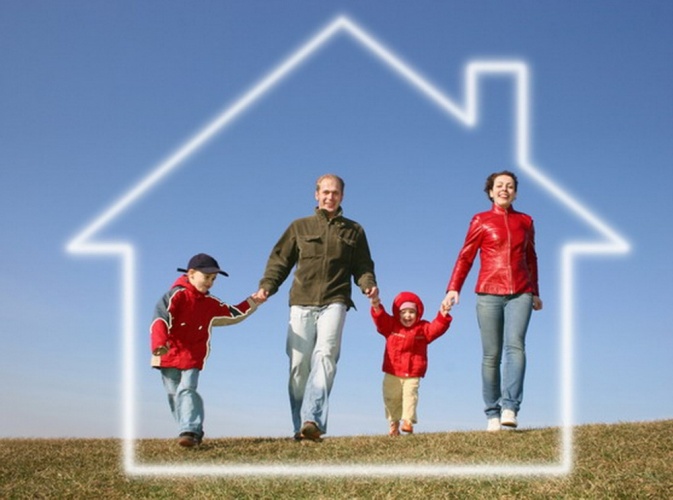 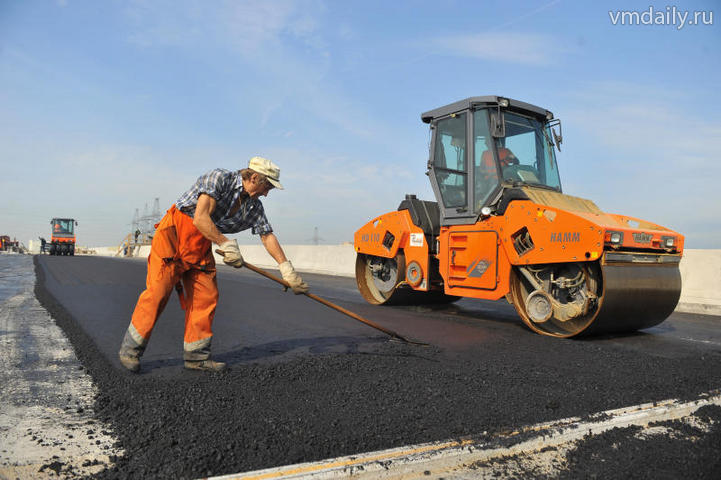 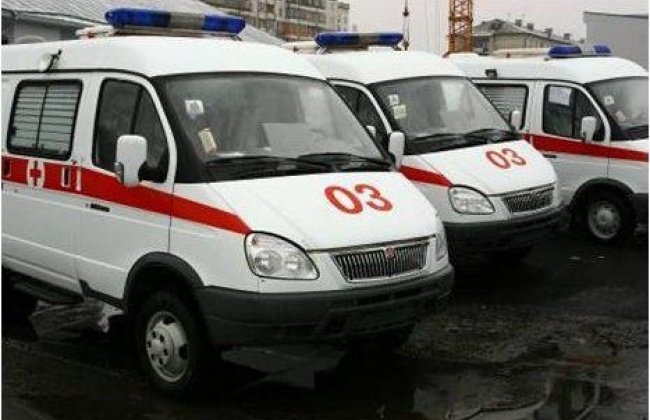 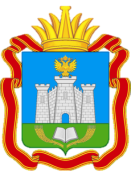 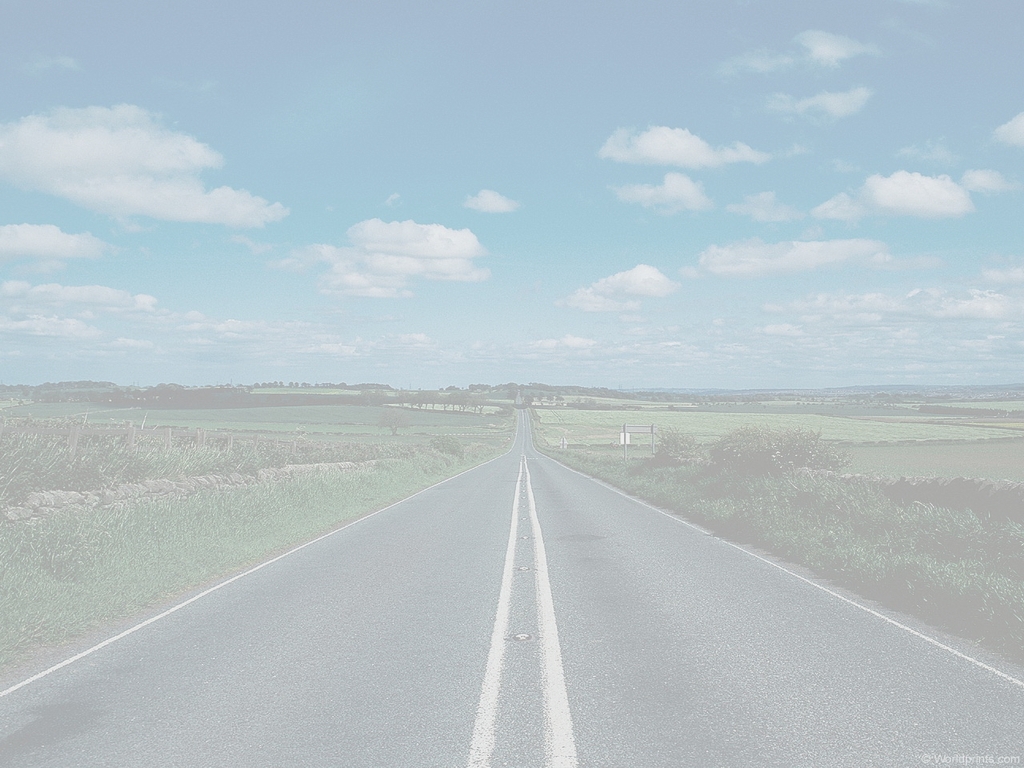 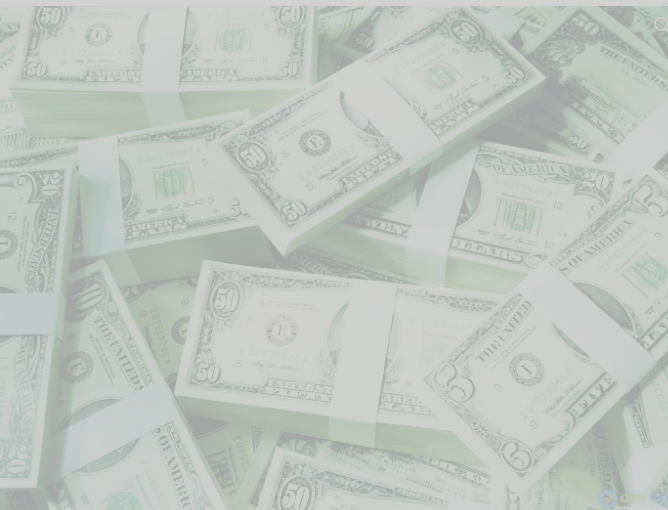 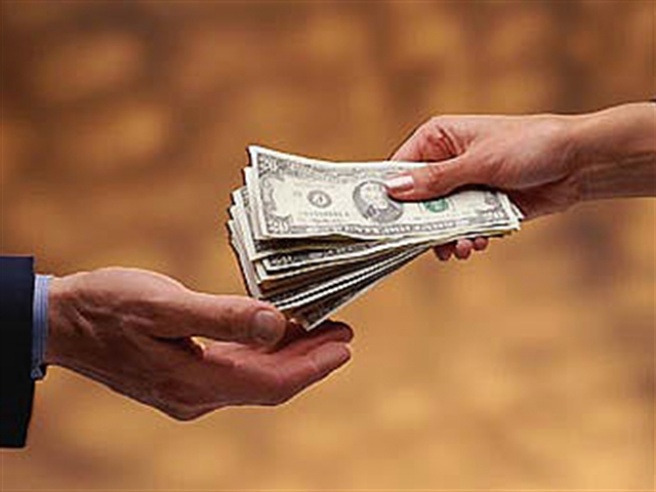